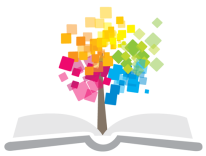 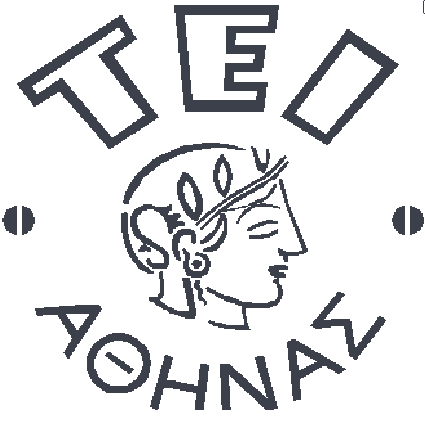 Ανοικτά Ακαδημαϊκά Μαθήματα στο ΤΕΙ Αθήνας
Αιμοδοσία (Θ)
Ενότητα 9:  Ενδείξεις μετάγγισης ερυθρών αιμοσφαιρίων και παραγώγων του αίματος - Μετάγγιση νεογνών-αφαιμαξομετάγγιση
Αναστάσιος Κριεμπάρδης
Τμήμα Ιατρικών εργαστηρίων
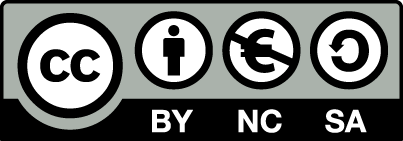 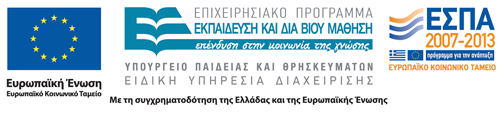 Αίμα και παράγωγα
Ολικό αίμα.
Συμπυκνωμένα ερυθρά
Λευκαφαιρεμένα,
Πλυμένα,
Ακτινοβολημένα.
Αιμοπετάλια
Αφαίρεσης.
Ανάκτησης.
Πλάσμα (φρέσκο κατεψυγμένο πλάσμα).
1
Ολικό αίμα
Στο παρελθόν χρήση ολικού αίματος.
Στη σύγχρονη εποχή χρήση κατάλληλων παραγώγων αίματος ανάλογα με τις κλινικές ενδείξεις.
Η χρήση παραγώγων είναι αναγκαία κυρίως λόγω των διαφορετικών συνθηκών φύλαξης ώστε να είναι βιώσιμα τα συστατικά του αίματος.
Επίσης έχει διαχειριστικά και οικονομικά πλεονεκτήματα.
2
Περιορισμός μεταγγίσεων
Από την δεκαετία του ‘80 προσπάθειες για περιορισμό των μεταγγίσεων λόγω:
Κινδύνου μετάδοσης ιών.
Νέων μεθόδων παρασκευής παραγώγων.
Έλλειψης αίματος.
Χρήσης υποκατάστατων αίματος.
3
2015
Μεγάλη πρόοδος στην μείωση του κινδύνου μετάδοσης παθογόνων μέσω μετάγγισης.
Παραμένει ο κίνδυνος για νέα παθογόνα.
Μη-λοιμώδεις επιπλοκές ( TRALI, ανοσοτροποίηση).
4
Μορφές Ερυθρών αιμοσφαιρίων που χρησιμοποιούνται για μετάγγιση
Ολικό αίμα.
Συμπυκνωμένα ερυθρά (ΣΕ).
Λευκαφαιρεμένα συμπυκνωμένα ερυθρά (Λ-ΣΕ).
Ακτινοβολημένα συμπυκνωμένα ερυθρά (Α-ΣΕ).
Πλυμένα συμπυκνωμένα ερυθρά (Π-ΣΕ).
Κατεψυγμένα συμπυκνωμένα ερυθρά (Κ-ΣΕ).
5
Μετάγγιση Ερυθρών 1/4
Θεραπευτικός σκοπός των μεταγγίσεων ερυθρών είναι η βελτίωση της μεταφοράς οξυγόνου.
Η αιμοσφαιρίνη που περιέχεται στα ερυθροκύτταρα, είναι υπεύθυνη για τη μεταφορά του μοριακού οξυγόνου από τους πνεύμονες στους ιστούς και την απόδοσή του σε αυτούς.
6
Μετάγγιση Ερυθρών 1/4
Με την μετάγγιση επιδιώκουμε να αποφύγουμε την ιστική υποξία που καθορίζεται από την ισορροπία μεταξύ κατανάλωσης και παροχής οξυγόνου.
Όταν μειώνεται η Hb, τότε η αύξηση  της καρδιακής παροχής, η μείωση της γλοιότητας του αίματος και η περιφερική αγγειοδιαστολή, δρουν ώστε να διατηρηθεί επαρκής παροχή οξυγόνου στους ιστούς.
7
Μετάγγιση Ερυθρών 3/4
Σε φυσιολογικούς ενήλικες η άριστη απόδοση Ο2 επιτυγχάνεται σε τιμές αιματοκρίτη (Hct) περίπου 30%. 
Σε φυσιολογικούς ενήλικες η απόδοση πέφτει κάτω από τα φυσιολογικά σε τιμές Hct περί to 26%. 
Έτσι παρότι η ικανότητα μεταφοράς Ο2 μειώνεται επί αναιμίας, η οξυγόνωση των ιστών είναι φυσιολογική σε επίπεδα αιμοσφαιρίνης αρκετά κάτω των 10gr/dl σε ισοογκαιμικό ασθενή.
Επιπλέον η αναιμία συνοδεύεται από συστηματική οξέωση και από αύξηση του 2,3-DPG, που και τα δύο μεταθέτουν προς τα δεξιά την καμπύλη διαχωρισμού της οξυαιμοσφαιρίνης, δηλαδή μειώνουν τη συγγένεια με το O2 και συνεπώς διευκολύνουν την απελευθέρωση του στους ιστούς. 
Αύξηση της καρδιακής παροχής παρατηρείται όταν η Hb πέσει αρκετά κάτω από τα 9-10 gr/dl ή στα 7-8 gr/dl κατά άλλους.
8
Μετάγγιση Ερυθρών 4/4
Σε υγιείς ενήλικες σε τιμές Hb ‹ 5g/dl οι αντισταθμιστικοί μηχανισμοί για την αντιμετώπιση της αναιμίας δεν μπορούν πλέον να λειτουργήσουν με αποτέλεσμα προβλήματα στο κυτταρικό μεταβολισμό.
9
Κατευθυντήριες οδηγίες
American College of physicians.
Consensus Conference on Red Cell Transfusion, Royal College of Physicians Edinburg.
American Society of Anesthesiologists Task Force on Blood Component Therapy.
British Committee for Standards in Haematology, Blood Transfusion Task Force.
10
Εκτίμηση της αναιμίας 1/2
Η μόνη ένδειξη για μετάγγιση ερυθρών αιμοσφαιρίων είναι η διόρθωση ή η πρόληψη της ιστικής υποξίας. Για τον λόγο αυτόν η παράμετρος “εκλογής” που μπορεί με ακρίβεια να καθορίσει την απόφαση για μετάγγιση είναι η ενδοκυττάρια pO2. 
Στην κλινική πράξη όμως αυτό δεν είναι εφικτό και η απόφαση για μετάγγιση εξαρτάται εμμέσως από την τιμή της Hb ή του Hct.
11
Εκτίμηση της αναιμίας 2/2
Όμως “η ένδειξη για μετάγγιση” καθώς και “το πόσο επείγουσα είναι αυτή” δεν πρέπει να καθορίζονται μόνον από την τιμή Hb/Hct, αλλά να βασίζονται στην εκτίμηση της κλινικής κατάστασης κάθε ασθενούς εξατομικευμένα. Παράγοντες που πρέπει να λαμβάνονται υπόψη είναι κυρίως η ηλικία, η παρουσία ή απουσία καρδιοαναπνευστικής νόσου, η ταχύτητα εγκατάστασης της αναιμίας, η φυσική πορεία της αναιμίας καθώς και η δυνατότητα ανάπτυξης μηχανισμών προσαρμογής στην αναιμία.
12
Αναιμία Συμπτώματα
Κόπωση.
Δύσπνοια.
Ισχαιμία μυοκαρδίου.
Επιδείνωση πνευματικής λειτουργίας.
Τα συμπτώματα εξαρτώνται από την ηλικία και τα συνυπάρχοντα ιατρικά προβλήματα.
13
Συμπτώματα σε απώλεια αίματος 1/2
14
Συμπτώματα σε απώλεια αίματος 2/2
15
Μετάγγιση
Η απόφαση για μετάγγιση εξαρτάται από :
Αίτιο αναιμίας.
Βαρύτητα και χρονιότητα.
Ικανότητα του ασθενούς για ανάπτυξη αντισταθμιστικών μηχανισμών.
Πιθανότητα για περαιτέρω επιδείνωση πχ με απώλεια αίματος.
16
Μορφές Ερυθρών αιμοσφαιρίων που χρησιμοποιούνται για μετάγγιση
Ολικό αίμα.
Συμπυκνωμένα ερυθρά (ΣΕ).
Λευκαφαιρεμένα συμπυκνωμένα ερυθρά (Λ-ΣΕ).
Ακτινοβολημένα συμπυκνωμένα ερυθρά (Α-ΣΕ).
Πλυμένα συμπυκνωμένα ερυθρά (Π-ΣΕ).
Κατεψυγμένα συμπυκνωμένα ερυθρά (Κ-ΣΕ)
17
Ολικό αίμα
Προέρχεται από υγιή δότη που πληροί τα καθιερωμένα κριτήρια αποδοχής για αιμοδοσία. Είναι το αρχικό προϊόν από το οποίο προκύπτουν όλα τα υπόλοιπα παράγωγα με κατάλληλη επεξεργασία. 
Μια μονάδα ολικού αίματος έχει όγκο ≈515±50 ml με αιματοκρίτη 36-40%. Διατηρείται στους 2-6ο C για διάστημα 35 έως 42 ημέρες ανάλογα με το αντιπηκτικό και το θρεπτικό διάλυμα που περιέχεται στον ασκό συλλογής. 
Σήμερα οι ενδείξεις του περιορίζονται μόνο σε αφαιμαξομεταγγίσεις νεογνών και στην παιδιατρική καρδιοχειρουργική. Ενδεχομένως να έχει ένδειξη και σε ασθενείς με οξεία αιμορραγία (απώλεια >25% του όγκου αίματος), αλλά δεν είναι συνήθως διαθέσιμο σε επαρκείς ποσότητες γιατί έχει καθιερωθεί ο διαχωρισμός σε παράγωγα.
18
Συμπυκνωμένα ερυθρά αιμοσφαίρια
Παράγονται από ολικό αίμα μετά την αφαίρεση μέρους του πλάσματος.
Όγκος 280±50 ml.
Hct 65-75%.
Ολική Hb μονάδος τουλάχιστον 45 gr.
Περιέχουν διαφορετικό αριθμό λευκών ανάλογα με τον τρόπο παρασκευής (2-3x109 ).
Μετάγγιση μιας μονάδας ΣΕ σε ενήλικα προκαλεί αύξηση της Hb κατά 1 g/dl.
19
Λευκαφαιρεμένα ερυθρά αιμοσφαφαίρια
Παράγονται όταν μέσω διαδικασίας φιλτραρίσματος απομακρύνεται η πλειοψηφία των λευκοκυττάρων.
Η λευκαφαίρεση μπορεί να γίνει με δύο τρόπους. Είτε μερικές ώρες μετά την αιμοληψία και πριν το διαχωρισμό του ολικού αίματος σε ερυθρά, πλάσμα και αιμοπετάλια (λευκαφαίρεση πριν την αποθήκευση, pre-storage leucodepletion), είτε πριν από τη μετάγγιση με ειδικά εργαστηριακά φίλτρα.
Αξίζει να σημειωθεί ότι τουλάχιστον 10 δυτικές χώρες έχουν ήδη εισαγάγει τη λευκαφαίρεση σε όλη την ποσότητα του αίματος που συλλέγεται (καθολική λευκαφαίρεση).
Σύμφωνα με τις οδηγίες του Συμβουλίου της Ευρώπης κάθε μονάδα θα πρέπει να περιέχει < 1x 106 λευκοκύτταρα.
20
Ενδείξεις μετάγγισης λευκαφαιρεμένων ερυθρών
Για την πρόληψη επαναλαμβανόμενων πυρετικών μη –αιμολυτικών αντιδράσεων.
Σε ασθενείς που υποβλήθηκαν σε ΜΑΚ.
Σε ασθενείς με αιματολογικές κακοήθειες και συμπαγείς όγκους που πιθανόν θα υποβληθούν σε ΜΑΚ.
Σε ασθενείς με οξεία και χρόνια λευχαιμία.
Σε ασθενείς με αιμοσφαιρινοπάθειες.
Σε ενδομήτριες μεταγγίσεις και αφαιμαξομεταγγίσεις σε νεογνά.
21
Ακτινοβολημένα ερυθρά αιμοσφαίρια
Το προϊόν προκύπτει από την ακτινοβόληση των συμπυκνωμένων ή λευκαφαιρεμένων ερυθρών με 2.500 c Gy.
Στόχος η πρόληψη του TA- GVHD που προκαλείται όταν ανοσοδραστικά λεμφοκύτταρα του δότη εγκαθίστανται και προκαλούν ανοσολογική αντίδραση έναντι του λήπτη.
22
Ακτινοβόληση παραγώγων αίματος
Πρόληψη της σχετιζόμενης με μετάγγιση νόσου μοσχεύματος έναντι ξενιστή TA-GVHD .
Οφείλεται στα υπολειπόμενα λεμφοκύτταρα του ασκού για κάποιο λόγο δεν εξολοθρεύονται μετά την μετάγγιση τους αλλά αναπτύσσονται.
Ανοσοκαταστολή του ασθενούς.
Από HLA  συμβατό δότη.
23
Ενδείξεις μετάγγισης ακτινοβολημένων ερυθρών
Ασθενείς σε κίνδυνο για ανάπτυξη GVHD.
ΜΑΚ αλλογενής και αυτόλογη.
Ν. Hodgkin’s.
Ασθενείς που λαμβάνουν ανάλογα πουρινών.
SCID.
Ενδομήτριες μεταγγίσεις.
Μεταγγίσεις από συγγενείς 1ου βαθμού.
Μεταγγίσεις από επιλεγμένους HLA συμβατούς δότες.
(BCSH Blood Transfusion Task Force , 1996)
24
Ακτινοβόληση και παρενέργειες
Η μόνη ανεπιθύμητη ενέργεια των Α-ΣΕ είναι η υπερκαλιαιμία, λόγω αυξημένης απελευθέρωσης καλίου από τα ερυθρά. Το γεγονός αυτό δεν προκαλεί προβλήματα σε ενήλικες ασθενείς, ενώ αντίθετα πρέπει να λαμβάνεται υπόψη στις ενδομήτριες μεταγγίσεις και τις αφαιμαξομεταγγίσεις νεογνών.
Τα ΣΕ μπορεί να ακτινοβοληθούν μέχρι 14 ημέρες από τη συλλογή τους, και να φυλαχθούν για άλλες 14 ημέρες μετά την ακτινοβόληση. Συνιστάται η ακτινοβόληση να πραγματοποιείται αμέσως πριν τη μετάγγιση για έμβρυα, νεογνά, και παιδιά, ενώ επιπλέον μερικά κέντρα πλένουν τα Α-ΣΕ που θα μεταγγισθούν σε αυτούς τους ασθενείς.
25
Πλυμένα ερυθρά αιμοσφαίρια
Το πλύσιμο των ΣΕ έχει ως στόχο την απομάκρυνση του πλάσματος και των πρωτεϊνών του, που έχουν απομείνει στη μονάδα των ΣΕ.
Η χορήγηση Π-ΣΕ Ενδείκνυται μόνον:
Σε ασθενείς με έλλειψη ανοσοσφαιρίνης A (IgA) στους οποίους ακόμη και ίχνη πλάσματος είναι δυνατόν να προκαλέσουν αναφυλακτική αντίδραση, ενίοτε θανατηφόρα, (Βαθμός σύστασης: 2οC).
Σε ασθενείς με ιστορικό αλλεργικών αντιδράσεων, (Βαθμός σύστασης: 1οC).
26
Κατεψυγμένα συμπυκνωμένα ερυθρά
Η κατάψυξη ερυθροκυττάρων με γλυκερόλη στους -80ο C ή σε χαμηλότερη θερμοκρασία παρέχει τη δυνατότητα μακροχρόνιας αποθήκευσής τους.
Ενδείκνυνται μόνο σε ιδιαίτερες περιπτώσεις όπως η διατήρηση αποθεμάτων ερυθροκυττάρων σπάνιας ομάδας αίματος, ή για ασθενείς με πολλαπλά αλλοαντισώματα που δεν έχουν συμβατούς δότες. Προς το παρόν πάντως η χρήση τους είναι πολύ περιορισμένη.
27
Μετάγγιση σε οξεία απώλεια αίματος 1/2
Κριτήριο: Όριο αιμοσφαιρίνης
Δεν υπάρχει ένα γενικό όριο για μετάγγιση που αφορά το σύνολο των ασθενών και η κλινική εκτίμηση είναι απαραίτητη.
Σε Hb > 10g/dl σπάνια χρειάζεται μετάγγιση.
Σε Hb 7- 10g/dl εξατομικεύεται η αντιμετώπιση.
Σε Hb <7 g/dl σχεδόν πάντα χρειάζεται μετάγγιση.
28
Μετάγγιση σε οξεία απώλεια αίματος 2/2
Κριτήριο : Απώλεια όγκου αίματος
15% του όγκου αίματος: όχι ανάγκη για μετάγγιση εκτός αν προϋπάρχει αναιμία ή συνυπάρχει καρδιοαναπνευστικό νόσημα.
15-30% του όγκου αίματος: χορήγηση κρυσταλλοειδών ή κολλοειδών, μετάγγιση αν προϋπάρχει αναιμία ή συνυπάρχει καρδιο- αναπνευστικό νόσημα.
30- 40% του όγκου αίματος: άμεση χορήγηση κρυσταλλοειδών ή κολλοειδών, πιθανή μετάγγιση ερυθρών.
>40% του όγκου αίματος: άμεση αντικατάσταση όγκου και μετάγγιση ερυθρών.
29
Μετάγγιση σε χειρουργικές επεμβάσεις 1/2
Προεγχειρητικά
Σκοπός είναι να προετοιμασθεί ο ασθενής ώστε να μην χρειασθεί μετάγγιση (θεραπεία προϋπάρχουσας αναιμίας, παύση αντιαιμοπεταλιακών φαρμάκων και αντιπηκτικών, αυτόλογη μετάγγιση).
Ασθενείς με Hb ≤7 g/dl θα χρειασθούν μετάγγιση εάν η προγραμματισμένη επέμβαση αναμένεται να προκαλέσει σημαντική απώλεια αίματος.
30
Μετάγγιση σε χειρουργικές επεμβάσεις 2/2
Διεγχειρητικά
Αρχικά εκτίμηση της απώλειας αίματος και αποκατάσταση του όγκου με κολλοειδή /κρυσταλλοειδή διαλύματα.
Στη συνέχεια εκτίμηση της παθολογικής ιστικής οξυγόνωσης (έλεγχος δύσκολα εφαρμόσιμος σε όλους τους ασθενείς).
Για ασθενείς, χωρίς συνοδά προβλήματα, μετάγγιση σε Hb<7g/dl.
Σε ασθενείς με καρδιοαγγειακή νόσο, μετάγγιση σε Hb=8-9g/dl.
31
Μετάγγιση σε χρόνια αναιμία
Προσδιορισμός του αιτίου και ανάλογη θεραπεία (Fe, βιταμίνη B12, φυλλικό οξύ).
Διατήρηση της Hb σε τιμές που δεν προκαλούνται συμπτώματα αναιμίας.
Η τιμή διαφορετική για κάθε ασθενή.
Αρκετοί ασθενείς χωρίς συμπτώματα με Hb =8 g/dl.
32
Μεσογειακή αναιμία
Σε ασθενείς με Μεσογειακή αναιμία σκοπός είναι η πρόληψη των συμπτωμάτων και η καταστολή της ενδογενούς αιμοποίησης με διατήρηση της Hb σε τιμές τουλάχιστον 9-11g/dl.
Ασθενείς με Δρεπανοκυτταρική αναιμία χρειάζονται συνήθως μεταγγίσεις εάν Hb<7 g/dl. Σε ιστορικό σοβαρών επιπλοκών εφαρμόζεται πρόγραμμα χρόνιων μεταγγίσεων.
33
Μετάγγιση στη ΜΕΘ
Μελέτη TRICC (Transfusion Requirement in Critical Care-NEJM 2001).
Μελέτη 838 ασθενών σε ΜΕΘ με Hb<9 g/dl που χωρίστηκαν σε δυο ομάδες και έλαβαν μεταγγίσεις ώστε η Hb να διατηρείται είτε 7-9 g/dl , είτε 10- 12 g/dl.
Μεταξύ των δυο ομάδων δεν υπήρχαν διαφορές στην μακροχρόνια θνησιμότητα, λοιμώξεις ή χρόνο σε μηχανική υποστήριξη.
Οι ασθενείς με τις λιγότερες μεταγγίσεις είχαν μικρότερη θνητότητα κατά την διάρκεια της νοσηλείας.
Η πολιτική των περιορισμένων μεταγγίσεων  μελετάται και  σε ασθενείς με στηθάγχη και οξύ έμφραγμα μυοκαρδίου ομάδα στην οποία μέχρι τώρα δεν θεωρούνταν ασφαλής .
34
Μετάγγιση στη ΜΕΘ
Λόγω της σοβαρότητας της κατάστασης των ασθενών, εξατομικευμένη απόφαση για μετάγγιση
Γενικά όρια :
χωρίς ενεργό αιμορραγία Hb 7 g/dl.
με σηπτικό shock Hb 8-10 g/dl.
με χρόνια καρδιακή νόσο Hb 7 g/dl.
με οξεία καρδιακή νόσο Hb 8-10 g/dl.
35
Μαζική Αιμορραγία
Ορίζεται ως:
Απώλεια ενός όγκου αίματος εντός 24h ή
Απώλεια του 50% του όγκου αίματος εντός 3h ή
Απώλεια αίματος με ρυθμό > 150ml/min.
36
Μαζική αιμορραγία – Αντιμετώπιση
Θεραπευτικοί στόχοι:
Αποκατάσταση του όγκου αίματος και της αιμοσφαιρίνης.
Ανάσχεση της αιμορραγίας με χειρουργική αντιμετώπιση και χρήση παραγώγων αίματος ώστε να διορθωθεί η αιμορραγική διάθεση.
37
Μαζική αιμορραγία
Οδηγίες της British Committee for Standards in Haematology-2006
Διατήρηση όγκου αίματος
Ειδοποίηση του προσωπικού που εμπλέκεται
Σταμάτημα της αιμορραγίας
Εργαστηριακός έλεγχος
Διατήρηση Hb>8g/dl
Διατήρηση ΑΜΠ >75x 109 /l ( >100 x 109 /l σε πολλαπλά τραύματα, κρανιοεγκεφαλικές κακώσεις)
Διατήρηση PT και APTT<1.5 Χ των φυσιολογικών
Διατήρηση Ινωδογόνου >1g/l
Αποφυγή ΔΕΠ
38
Μαζική αιμορραγία
Την τελευταία δεκαετία υπάρχουν νέα δεδομένα στην αντιμετώπιση της μαζικής απώλειας αίματος.
Μεγάλη σημασία έχει η αντιμετώπιση των προβλημάτων πηκτικότητας.
Πολλά τραυματολογικά κέντρα αντιμετωπίζουν τους ασθενείς με ερυθρά/ΑΜΠ/πλάσμα σε αναλογίες που πλησιάζουν το 1:1:1.
39
Μη ενδεδειγμένη χρήση ΣΕ
Αναιμία με τιμές Hb >10 gr/dl (επί απουσίας ειδικών παραγόντων κινδύνου που συνδέονται με τα κλινικά χαρακτηριστικά του ασθενούς).
Για υποκατάσταση ή διατήρηση του κυκλοφορούντος όγκου πλάσματος.
Σε αναιμία που μπορεί να διορθωθεί με χορήγηση σιδήρου, Β12 ή φυλικού οξέος.
Για επούλωση τραυμάτων.
40
Μετάγγιση Αιμοπεταλίων
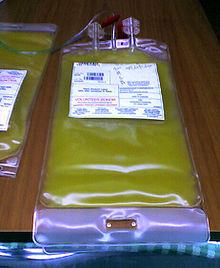 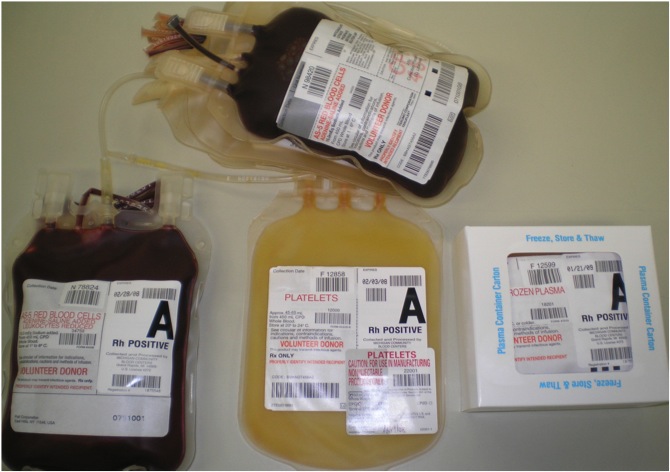 miblood.org
“Platelet blood bag”, από PhilippN διαθέσιμο ως κοινό κτήμα
41
Αιμοπετάλια ανάκτησης
Το προϊόν προέρχεται από μία μονάδα φρέσκου αίματος που φυγοκεντρείται εντός 6-8 h.
Κάθε μονάδα περιέχει 45-85 x 109 (μ.ο. 70 x 109 ) αιμοπετάλια σε 50-60 ml πλάσματος.
Ακόμα περιέχει 0.05-1 x 109 λευκά και 0.2-1 x 109 ερυθρά.
Η « δόση ενήλικα» αντιστοιχεί σε 4-6 μονάδες αιμοπεταλίων.
42
Αιμοπετάλια αφαίρεσης
Είναι το προϊόν που παρασκευάζεται με αφαίρεση από έναν δότη με την βοήθεια ενός αυτόματου κυτταρικού διαχωριστή.
Ανάλογα με τον χρησιμοποιούμενο τύπο διαχωριστή σε κάθε συνεδρία παράγεται προϊόν με περιεκτικότητα 2-8 x 1011 αιμοπετάλια.
Η δόση« ενήλικα» θα πρέπει να αντιστοιχεί σε 5-6 μονάδες ανακτώμενων αιμοπεταλίων.
Συνήθως περιέχει 3 x 1011 αιμοπετάλια.
43
Σύγκριση ΑΜΠ
Τα ΑΜΠ αφαίρεσης και τα ΑΜΠ ανάκτησης είναι θεραπευτικά ισοδύναμα :
όσον αφορά την αύξηση του αριθμού των ΑΜΠ μετά μετάγγιση.
στο αιμοστατικό αποτέλεσμα.
έχουν παρόμοιες πιθανότητες παρενεργειών.
Με τα ΑΜΠ ανάκτησης ο ασθενής εκτίθεται σε περισσότερους δότες.
Πιθανά πλεονεκτήματα ΑΜΠ αφαίρεσης που δεν έχουν αποδειχθεί σε μελέτες :
Καλύτερη λειτουργικότητα.
Μικρότερος κίνδυνος μετάδοσης παθογόνων.
Μικρότερος κίνδυνος αλλοανοσοποίησης.
44
Κατευθηντήριες οδηγίες μετάγγισης ΑΜΠ
National Institutes of Health.
 British Committee for Standards in Hematology.
College of American Pathologists.
Royal College of Physicians, Edinburgh.
American Society of Clinical Oncology.
British Committee for Standards in Hematology.
45
Μετάγγιση αιμοπεταλίων
Η μετάγγιση αιμοπεταλίων χρησιμοποιείται:
Για να αποκαταστήσει την αιμόσταση σε ασθενείς με θρομβοπενία που αιμορραγούν (θεραπευτικά).
Για να αποτρέψει τις αιμορραγικές εκδηλώσεις διατηρώντας την τιμή των αιμοπεταλίων πάνω από ένα προκαθορισμένο όριο προφυλακτικά.
46
Ασθενείς με μειωμένη παραγωγή αιμοπεταλίων από ανεπάρκεια μυελού
Θεραπευτικά χορηγούνται ΑΜΠ σε ασθενείς με ενεργό αιμορραγία. Σπάνια συμβαίνει με ΑΜΠ > 10x109 /l.
Η προφυλακτική χορήγηση ΑΜΠ αποτελεί σταθερή πρακτική για ασθενείς με ανεπάρκεια μυελού.
Το όριο είχε τεθεί στις 20x109 /l, χωρίς να είναι αποτέλεσμα τυχαιοποιημένων μελετών.
Τα τελευταία χρόνια υπάρχουν μελέτες που αποδεικνύουν ότι χαμηλότερες τιμές μπορεί να είναι ασφαλείς.
47
Ασθενείς με χρόνια θρομβοπενία
Ασθενείς με ΜΔΣ ή Απλαστική αναιμία είναι δυνατόν να μην έχουν αιμορραγικές εκδηλώσεις με ΑΜΠ < 5x109 /l.
Το όριο των 10x109 /l είναι ασφαλές εάν δεν υπάρχουν άλλοι παράγοντες κινδύνου όπως :
Σήψη,
Χρήση αντιβιοτικών,
Διαταραχές αιμόστασης.
48
Ασθενείς με χρόνια θρομβοπενία
Για ασθενείς χωρίς παράγοντες κινδύνου αλλά και λόγω του κινδύνου ανάπτυξης αλλοανοσοποίησης και ανθεκτικότητας το όριο θα μπορούσε να είναι 5x109 /l.
Ανάγκη για ακρίβεια στη μέτρηση των ΑΜΠ.
Ασθενείς με χρόνια σταθερή θρομβοπενία θα πρέπει να αντιμετωπίζονται σε ατομική βάση.
49
Προφυλακτική μετάγγιση ΑΜΠ για επεμβάσεις
Χωρίς όριο Μυελόγραμμα Βιοψία οστού βιοψία.
50x109 / l - Γαστροσκόπη–ΟΝΠ Επισκληρίδιος αναισθησία Γαστροσκόπηση.
100x109 / l - Τοποθέτηση κεντρικών καθετήρων Διαβρογχική βιοψία Βιοψία ήπατος Λαπαροτομία.
50
Μαζική Μετάγγιση
Σε ασθενείς μετά από μαζική μετάγγιση και ενεργό αιμορραγία θα πρέπει τα ΑΜΠ > 50x109 / l.
Εάν υπάρχουν πολλαπλά τραύματα ή βλάβη του ΚΝΣ θα πρέπει τα ΑΜΠ > 100x109 / l.
51
Καρδιοχειρουργικοί ασθενείς
Θα πρέπει να υπάρχουν διαθέσιμα ΑΜΠ.
Μετάγγιση ΑΜΠ σε ασθενείς με σοβαρή μετεγχειρητική αιμορραγία χωρίς χειρουργικό αίτιο ανεξάρτητα από τον αριθμό των αιμοπεταλίων.
Τα ΑΜΟ μετά από ΚΡΧ είναι μειωμένης λειτουργικότητας.
52
Αυτοάνοση Θρομβοπενία
Μετάγγιση ΑΜΠ μόνο σε περιπτώσεις απειλητικής για τη ζωή αιμορραγίας.
Παράλληλη χορήγηση κορτιζόνης και ανοσοσφαιρίνης.
53
ABO και μετάγγιση αιμοπεταλίων
Μείζονα ΑΒΟ ασυμβατότητα
ΑΒΟ ασύμβατη
ΑΒΟ ταυτόσημη
Ελάσσονα ΑΒΟ ασυμβατότητα
Ασυμβατότητα πλάσματος 
ΑΒΟ συμβατή
ΤΑΥΤΟΣΗΜΗ ΑΒΟ ομάδα δότη ασκού  – δέκτη
Στο πλάσμα των προς μετάγγιση αιμοπεταλίων περιέχονται φυσικά αντι-Α, αντι-Β αντισώματα που αντιδρούν με τα αντιγόνα Α, Β των ερυθρών και των αιμοπεταλίων του δέκτη.
Αιμοπετάλια του δότη φέρουν αντιγόνα του συστήματος ΑΒΟ που μπορούν να συγκολληθούν με τα φυσικά αντι-Α και αντι-Β αντισώματα που υπάρχουν στο πλάσμα του δέκτη της μετάγγισης.
54
ABO ασύμβατη μετάγγιση αιμοπεταλίων (μείζονα  ABO ασυμβατότητα)
Μειωμένη επιβίωση των μεταγγισθέντων αιμοπεταλίων
Μειωμένη αύξηση της τιμής των αιμοπεταλίων μετά την μετάγγιση (δείκτες ACI/CCI – absolute/corrected count increment)
Μελέτες μετάγγισης ραδιοσεσημασμένων αιμοπεταλίων σε υγιείς εθελοντές
Παθοφυσιολογία:  Φυσικά αντι –Α και αντι-Β του ασθενούς που αντιδρούν με τα αντίστοιχα αντιγόνα στα μεταγγιζόμενα αιμοπετάλια.
Πρώιμη ανθεκτικότητα στην μετάγγιση αιμοπεταλίων – αλλοανοσοποίηση
Παθοφυσιολογία: 
Αύξηση τον τίτλου των φυσικών  αντι-Α και αντι-Β
Αλλοανοσοποίηση για τα  αντιγόνα HLA, HPA
Pavenski, K., et al. (2010).Transfusion 50(7): 1552-1560.
Carr, R.,, et al. (1990). Br J Haematol 75(3): 408-413.
55
ABO μετάγγιση αιμοπεταλίων με ελάσσονα ασυμβατότητα – ΑΒΟ συμβατή
Ενδοαγγειακή αιμόλυση στο δέκτη
Οι μεμονωμένες αυτές περιπτώσεις αφορούν κυρίως αιμοπεταλιοδότες ομάδος Ο και δέκτες ομάδος άλλης εκτός της Ο.
Τα φυσικά αντι-Α ή αντι-Β στο πλάσμα του ασκού ειδικά μονού δότη έχουν αποτελέσει αιτία σοβαρής ενδοαγγειακής αιμόλυσης στο δέκτη.
56
FFP – έγκαιρα κατεψυγμένο  πλάσμα
Παρασκευάζεται από:
Ολικό αίμα.
Πλάσμα που συλλέγεται με τη διαδικασία αφαίρεσης.
Καταψύχεται μέσα σε χρονικό διάστημα και σε θερμοκρασία ώστε οι ασταθείς παράγοντες της πήξης να διατηρούν την λειτουργικότητά τους.
57
FFP
Περιέχει:
Λευκωματίνη.
Ανοσοσφαιρίνες.
Σταθερούς παράγοντες της πήξης και τους φυσιολογικούς ανασταλτές τους.
Ασταθείς παράγοντες της πήξης ( το 70% του αρχικού παράγοντα VIIIc).

Όγκος 200-250 ml.
58
FFP – έγκαιρα κατεψυγμένο  πλάσμα
Η απόψυξη γίνεται σε ελεγχόμενες συνθήκες, σε θερμοκρασία 37o C σε σύντομο χρόνο.
Μετά την απόψυξη πρέπει να χορηγείται το συντομότερο δυνατόν.
Είναι δυνατόν να φυλαχτεί στους 4o C για 24 h.
59
Ενδείξεις χορήγησης FFP
Η χρήση του FFP αυξάνεται συνεχώς.
Η αποτελεσματικότητα της χρήσης του FFP δεν αποδεικνύεται από επαρκείς μελέτες.
Οι κατευθυντήριες οδηγίες βασίζονται κυρίως σε παρατηρήσεις και όχι σε καλά τεκμηριωμένες μελέτες.
Οι ενδείξεις χορήγησης FFP είναι πολύ περιορισμένες.
60
Κατευθυντήριες οδηγίες χορήγησης FFP
Consensus Conference –Office of Medical Applications of Research –ΗΠΑ(1984)
British Committee for Standards in Hematology(1992)
Task Force of the College of American Pathologists (1994)
American Society of Anesthesiologists (1996)
British Committee for Standards in Hematology (2004)
61
Ενδείξεις χορήγησης FFP
Έλλειψη μεμονωμένων παραγόντων πήξεως όταν δεν υπάρχει προϊόν που είναι ασφαλές για την μετάδοση ιών (αφορά τον FV).
Έλλειψη πολλών παραγόντων πήξεως που συνοδεύεται από σοβαρή αιμορραγία ή και ΔΕΠ.
Αντικατάσταση πλάσματος σε ασθενείς με Θρομβωτική Θρομβοπενική Πορφύρα.
62
Ενδείξεις χορήγησης FFP
Σε ασθενείς με ηπατοπάθεια και παράταση του PT, η συστηματική χορήγηση πλάσματος αμφισβητείται, ενώ δεν οδηγεί πάντοτε σε διόρθωση αιμοστατικού ελλείμματος.
Σε ασθενείς με χειρουργική αιμορραγία ή μαζική μετάγγιση η χορήγηση πλάσματος θα πρέπει να καθοδηγείται από τα αποτελέσματα των εργαστηριακών εξετάσεων.
63
Αποφυγή μετάγγισης FFP
Δεν χορηγούμε FFP:
για αναστροφή της δράσης των κουμαρινικών παρά μόνον σε ασθενείς με σοβαρή αιμορραγία.
για διόρθωση των παρατεταμένων χρόνων πήξεως σε ασθενείς των μονάδων εντατικής νοσηλείας (χορήγηση βιτ. Κ).
Σε ΔΕΠ χωρίς ενδείξεις αιμορραγίας.
Το FFP δεν πρέπει να χρησιμοποιείται για αντικατάσταση όγκου.
64
Δόση FFP
Σκοπός η αύξηση όλων των παραγόντων πήξεως σε επίπεδα >30 IU /dl.
 Συνήθης δόση 10-15 ml ανά kg βάρους σώματος.
Πολλοί υποστηρίζουν ότι για να επιτευχθεί ο σκοπός μπορεί να χρειασθούν μεγαλύτερες δόσεις (30 ml/ kg βάρους).
65
Επιλογή μονάδος FFP
Όσον αφορά το σύστημα ΑΒΟ, πρώτη επιλογή αποτελεί η ίδια ομάδα.
Μπορεί να δοθεί άλλη ομάδα εάν δε περιέχει υψηλούς τίτλους αντι-Α ή αντι-Β.
Πλάσμα ομάδος Ο θα πρέπει να δίδεται μόνο σε λήπτη ομάδος Ο.
Όσον αφορά το σύστημα RHESUS (RhD), σύμφωνα με τις οδηγίες του Συμβούλιου της Ευρώπης(10η έκδοση) δεν χρειάζεται να λαμβάνεται υπ'όψιν.
66
Μετάγγιση νεογνών-αφαιμαξομετάγγιση
67
Μετάγγιση στα νεογνά
Νεογνά 0-30 ημερών.
Βρέφη 1-12 μηνών.
Τα νεογνά είναι η πιο πολυμεταγγιζόμενη ομάδα νοσηλευομένων ασθενών.
Ιατρογενής αναιμία (επαναλαμβανόμενες διαγνωστικές αιμοληψίες).
Αναιμία  σχετιζόμενη με την προωρότητα .
68
Μετάγγιση στα νεογνά
Τα νεογνά είναι η πιο πολυμεταγγιζόμενη ομάδα νοσηλευομένων ασθενών
Ιατρογενής αναιμία (επαναλαμβανόμενες διαγνωστικές αιμοληψίες).
Αναιμία  σχετιζόμενη με την προωρότητα .
69
Μετάγγιση στα νεογνά
Ιδιαιτερότητες Νεογνών.
Μέγεθος.
Προσδόκιμο επιβίωσης.
Ανωριμότητα ανοσοποιητικού (δεν παράγουν ακόμη αντισώματα έχουν αυτά της μητέρας).
Ειδικές Προδιαγραφές παραγώγου αίματος.
Ιδιαιτερότητες του Προμεταγγισιακού ελέγχου.
70
Προδιαγραφές παραγώγου αίματος
Ασφαλές παράγωγο  Επιλογή του δότη:  
Τακτικός εθελοντής αιμοδότης
71
Προδιαγραφές παραγώγου αίματος
Λευκαφαίρεση (<106 /μονάδα)
Πρόληψη μη αιμολυτικών πυρετικών αντιδράσεων.
Μείωση HLA αλλοανοσοποίησης.
Μείωση κινδύνου μετάδοσης CMV λοίμωξης (ανωριμότητα ανοσοποιητικού) .
(Level IV, Grade C)
2004, British Journal of Haematology, 124, 433–453
72
Νεογνο-ανωριμότητα ανοσοποιητικού -> Προδιαγραφές παραγώγου αίματος
CMV αρνητικά παράγωγα αίματος (ΣΕ, ΑΜΠ)
ενδομήτρια μετάγγιση
τα λιποβαρή νεογνά (<1500gr)
τα πρόωρα νεογνά <30εβδομάδων
τα νεογνά με συγγενή ή επίκτητη ανοσοανεπάρκεια 
που πρόκειται να υποβληθούν σε μεταμόσχευση
Υπολειπόμενα λευκά <5.106/μονάδα: CMV ασφαλές παράγωγο
Λευκαφαίρεση = ασφαλής εναλλακτική
(level IIb evidence, Grade B)
2004, British Journal of Haematology, 124, 433–453
73
Νεογνό-ανωριμότητα ανοσοποιητικού -> Ακτινοβόληση παραγώγων αίματος
Πρόληψη της σχετιζόμενης με μετάγγιση νόσου μοσχεύματος έναντι ξενιστή TA-GVHD 
Ενδείξεις ακτινοβόλησης κυτταρικών παραγώγων αίματος στα νεογνά
Ενδομήτρια μετάγγιση ΣΕ και ΑΜΠ (ΙΒ).
Μετάγγιση ΣΕ και ΑΜΠ στις περιπτώσεις που έχει προηγηθεί ενδομήτρια μετάγγιση (ΙΒ).
Λιποβαρή νεογνά (<1500gr) και πρόωρα νεογνά <30 εβδομάδων.
Νεογνά με συγγενή ή επίκτητη ανοσοανεπαρκεια (ΙΑ).
Δέκτες μυελικού μοσχεύματος (ΙΒ).
Αιμοδότης συγγενής Α’ βαθμού ή HLA συμβατός.
74
Νεογνά –μέγεθος-> Υποθερμία από μετάγγιση
Το παράγωγο αίματος για ΑΦΜ (μετάγγιση μεγάλου όγκου) πρέπει να θερμαίνεται με ειδική συσκευή  (inline warmer) κατά τη διάρκεια της μετάγγισης
Υποθερμία στα νεογνά.
Υπογλυκαιμία , Μεταβολική οξέωση, υπόταση, ιστική υποξία, καρδιακή αρρυθμία, άπνοια.
Μετάγγιση αίματος παραγώγου που βρίσκεται σε θερμοκρασία περιβάλλοντος μπορεί να μειώσει κατά 0.7-2,5 οC  τη θερμοκρασία του νεογνού.
75
AABB Technical Manual 15th Edition
Νεογνά –μέγεθος-> Μεταβολικές διαταραχές σχετιζόμενες με μετάγγιση
Υπασβεστιαιμία οξέωση
Παροδική υπερκαλιαιμία
Κίνδυνος καρδιακής αρρυθμίας σχετιζόμενης με μετάγγιση
Πρόληψη 
Φρέσκα < 5 ημερών ΣΕ.
Πλυμένα ΣΕ.
Άμεση μετάγγιση μετά την ακτινοβόληση (24 ώρες).
Ρύθμιση ρυθμού μετάγγισης.
Από περιφερική φλέβα μακριά από τον φκ.
Συσκευή ρύθμισης θερμοκρασίας παραγώγου.
Συμπληρωματική χορήγηση Ca++.
76
Sloan SR ,Paediatr Anaesth. 2011, AABB Technical Manual 15th Edition
Επιλογή ασκού προς διασταύρωση - μετάγγιση
Ο
ΑΒ
Α
Β
Β
Α
ΑΒ
Ο
77
Νεογνό-ανωριμότητα ανοσοποιητικού -> Επιλογή παραγώγου αίματος στα νεογνά
Sloan SR.Paediatr Anaesth. 2011 Jan;21(1):25-30
78
Δοκιμασία Διασταύρωσης
Πλήρης διαδικασία διασταύρωσης 
Δείγμα μητέρας/νεογνού/έκλουμα
θετικής DAT νεογνού ή θετικής IAT μητέρας
Ασθενής έκφραση των  ΑΒΟ αντιγόνων στα ερυθρά του νεογνού.
αντι-Α ή αντι-Β φυσικών αντισωμάτων μητρικής προέλευσης.
Πιθανότητα λάθους στον προσδιορισμό ΑΒΟ του νεογνού
Blood Transfus 2006; 4: 158-80
79
British Journal of Haematology, 2004,124, 433–453
Ενδομήτρια μετάγγιση
Η ενδοαγγειακή πραγματοποιείται με παρακέντηση της ομφαλικής φλέβας υπό υπερηχογραφική καταγραφή και για τεχνικούς λόγους δηλαδή ικανοποιητικό μέγεθος αγγείων μπορεί να πραγματοποιηθεί από την 20-22η εβδομάδα της κύησης και μετά.
Η ενδοπεριτοναική γίνεται με έγχυση των μεταγγιζομένων ερυθρών στην περιτοναϊκή κοιλότητα του νεογνού.
Τα ερυθρά απορροφούνται σταδιακά στην κυκλοφορία του εμβρύου με αποτέλεσμα την σταδιακή διόρθωση της αναιμίας. 
Πρακτικά η τεχνική αυτή χρησιμοποιείται για τις περιπτώσεις αποτυχίας της ενδοαγγειακής ή όταν η μετάγγιση του νεογνού είναι απαραίτητη σε ηλικία μικρότερη των 20 εβδομάδων.
80
Μετάγγιση μεγάλου όγκου: Αφαιμαξομετάγγιση
Η ΑΦΜ πραγματοποιείται με επαλαβανόμενες ανταλλαγές 5-10 ml αίματος  μέσω της ομφαλικής φλέβας. Έναλλακτικά αφαιρείται αίμα μέσω της ομφαλικής αρτηρίας και η μεταγγιση γίνεται με συνεχή εγχυση μέσω μιας άλλης κεντρικής ή περιφερικής φλεβας.
81
Μετάγγιση μεγάλου όγκου: Αφαιμαξομετάγγιση
Ενδείξεις – σκοπός 
Σοβαρή αναιμία κατά τη γέννηση (αιμολυτική νόσο του νεογνού – εμβρυομητρική αιμορραγία) σε συνδυασμό με καρδιακή ανεπάρκεια (αυξημένη ΚΦΠ).
Υπεχολερυθριναιμία από  αιμολυτική νόσο του νεογνού.
Σήψη, ΔΕΠ, μεταβολικές διαταραχές.
82
Αφαιμαξομετάγγιση Επιλογή παραγώγου: Ανασυσταθέν Ολικό Αίμα
Συμπυκνωμένα Ερυθρά
Ομάδος ταυτόσημης ή ΑΒΟ/RhD συμβατή με τα ερυθρά του νεογνού και με το πλάσμα της μητέρας.
Rh(D) αρνητικά στην RhD-HDFN.
Ομάδος Ο στην ΑΒΟ HDFN.
Αρνητικά για αντιγόνα έναντι των οποίων η μητέρα έχει αλλοαντισώματα και συμβατά με τον ορό/πλάσμα της μητέρας.
Αρνητικό για αιμοσφαιρίνη S.
<5 ημερών σε CPD εναλλακτικά πλυμένο .
Λευκαφαιρεμένο, CMV «ασφαλές», Ακτινοβολημένο.
Πλάσμα (FFP)
AB FFP 
Aδρανοποιημένο
AABB Technical Manual 15th Edition
British Journal of Haematology, 2004124, 433–453
83
Αφαιμαξομετάγγιση
Τελικό προϊόν: Ανασυσταθέν Ολικό Αίμα
Ht 0.40-0.60.
24 ώρες από την ανασύσταση.
Έχει τα ίδια αιμοστατικά χαρακτηριστικά με το ολικό αίμα αμέσως μετά τη συλλογή του με τη διαφορά των ελαχίστων ή καθόλου αιμοπεταλίων.
Όχι ολικό αίμα για ΑΦΜ
Θρομβοπενία μετά από ΑΦΜ
84
AABB Technical Manual 15th Edition
Μεταγγίσεις ΣΕ μικρού όγκου στο νεογνό
10-20 ml/kg
Μείωση της έκθεσης των νεογνών σε πολλαπλούς δότες
85
Χορήγηση κατεψυγμένου πλάσματος (FFP/F24) στα νεογνά
Ενδείξεις
Αιμορραγία από Ηπατική ανεπάρκεια (βιτ Κ).
Αιμορραγία από ΔΕΠ.
Συγγενής ανεπάρκεια παραγόντων πήξης.
Ανασύσταση ολικού αίματος –ΑΦΜ. 
Μαζική μετάγγιση-Επίκτητη ανεπάρκεια πολλαπλών παραγόντων πήξης.
Δεν πρέπει να χορηγείται 
Ανοσοανεπάρκεια
Λοίμωξη 
Πρόληψη της ενδοεγκεφαλικής αιμορραγίας στα πρόωρα νεογνά
Βελτίωση της νευροανπτυξιακής εξελιξης των νεογνών
Εγκαυματα -Επούλωση 
Υποκατάστατο όγκου-θρέψης
Δόση 15ml/kg
Adapted from Blood Transfus 2006; 4: 158-80
Josephson C: Transfusion of plasma derivatives: fresh frozen  plasma, cryoprecipitate, albumin and immunoglobulins, in Benz E, Cohen HJ, Furie B, et al (eds). Hematology, Basic Principles and Practice. (ed 4). New York, NY, 2009
86
Αίτια θρομβοπενίας στο νεογνό 1/2
Λοιμώξεις: βακτηριακές, ιογενείς ή παρασιτικές που συμβαίνουν στην μονάδα εντατικής θεραπείας.
Διάχυτη ενδοαγγειακή πήξη (δευτεροπαθής σε οξεία εμβρυική δυσπραγία ή σήψη).
Άνοση καταστροφή αιμοπεταλίων: νεογνική  αλλοάνοση  θρομβοπενία, μητρική αυτοανοσία, συστηματκός ερυθηματώδης λύκος, χρήση φαρμάκων από την μητέρα.
Μη άνοση καταστροφή αιμοπεταλίων: αιμαγγείωμα, εκτεταμένη θρόμβωση.
87
Αίτια θρομβοπενίας στο νεογνό 2/2
Βλάβη της μεγακαρυοποίησης: χρωμοσωμικές ανωμαλίες, συγγενής λευχαιμία, καταστολή της παραγωγής αιμοπεταλίων λόγω Rh αιμολυτικής νόσου.
Κληρονομικά αίτια όπως σύνδρομο Bernard Soulieur, συγγενής μεγακαρυοκυττοπενία κ.α.
Θρομβοπενία της προωρότητας, η παθογένεια της οποίας έχει αποδοθεί σε βραχύτερη επιβίωση των αiμοπεταλίων και μειωμένη παραγωγή τους.
88
Μετάγγιση Αιμοπεταλίων στα νεογνά
Θρομβοπενία στα νεογνά σχετίζεται με τον κίνδυνο εμφάνισης 
εγκεφαλικής αιμορραγίας
Ενδείξεις  Προφυλακτικές
PLTs < 30.109/L
 PLTs 30-50.109/L  
Πρόωρα <28 εβδ. με ΒΓ<1000gr.
Σήψη –αιμοδυναμική αστάθεια.
Επεμβατικές ιατρικές πράξεις.
Ενδείξεις  Θεραπευτικές 
Θεραπευτικά σε ενεργό αιμορραγία διατήρηση  PLTs>100.109/L.
Δόση 10 ml/kg
89
Poterjoy BS, Josephson CD Semin Perinatol. 2009 Feb;33(1):66-74.
Νεογνική αλλοάνοση θρομβοπενία
Εμφανίζεται ως σοβαρή μεμονωμένη θρομβοπενία σε ένα κατά τα άλλα υγιές νεογνό.
Οφείλεται σε εμβρυομητρική ασυμβατότητα αιμοπεταλίων.
Προκαλείται από καταστροφή των εμβρυικών αιμοπεταλίων από μητρικό αντίσωμα (IgG) που παράγεται κατά τη διάρκεια της κύησης και είναι ειδικό κατά αιμοπεταλιακού αντιγόνου του εμβρύου πατρικής προέλευσης.
Παρατηρείται σε μία στις 800‐1000 γεννήσεις ζώντων νεογνών.
90
Νεογνική αλλοάνοση θρομβοπενία (ΝΑΙΤ)παθοφυσιολογία
Η παθοφυσιολογία είναι ταυτόσημη με την Αιμολυτική Νόσο του Νεογνού (HDFN).
Αιμοπετάλια του εμβρύου που εκφράζουν πατρικής προέλευσης αντιγόνα που δεν εκφράζονται στα αιμοπετάλια της μητέρας εισέρχονται στην κυκλοφορία της μητέρας και προκαλούν την παραγωγή αντιαιμοπεταλιακών αντισωμάτων τα οποία με τη σειρά τους διαπερνούν τον πλακούντα και προκαλούν θρομβοπενία στο έμβρυο ή το νεογνό.
Η μητέρα έχει φυσιολογικό αριθμό αιμοπεταλίων.
91
Νεογνική αλλοάνοση θρομβοπενία (ΝΑΙΤ)αντιμετώπιση
Προγεννητικά
Κύηση υψηλού κινδύνου για ΝΑΙΤ: 20η εβδομάδα παρακέντηση ομφαλικής φλέβας – εκτίμηση θρομβοπενίας εμβρύου.
Έναρξη   IVIG iv +/- κορτικοειδή στη μητέρα εβδομαδιαίως.
Ενδομήτρια μεταγγιση αιμοπεταλίων (φαινοτυπημένα ή της μητέρας ).
Μετά την γέννηση
Ανάλογα με τη βαρύτητα της θρομβοπενίας και της ΚΕ.
Μετάγγιση φιανοτυπημένων  αιμοπεταλίων.
Υψηλή δόση IVIG iv.
92
Τέλος Ενότητας
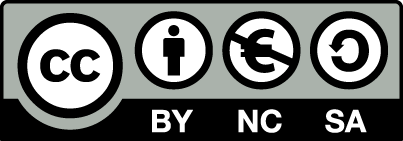 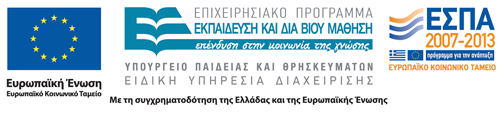 Σημειώματα
Σημείωμα Αναφοράς
Copyright Τεχνολογικό Εκπαιδευτικό Ίδρυμα Αθήνας, Αναστάσιος Κριεμπάρδης 2014. Αναστάσιος Κριεμπάρδης. «Αιμοδοσία (Θ). Ενότητα 9: Ενδείξεις μετάγγισης ερυθρών αιμοσφαιρίων και παραγώγων του αίματος - Μετάγγιση νεογνών-αφαιμαξομετάγγιση». Έκδοση: 1.0. Αθήνα 2014. Διαθέσιμο από τη δικτυακή διεύθυνση: ocp.teiath.gr.
Σημείωμα Αδειοδότησης
Το παρόν υλικό διατίθεται με τους όρους της άδειας χρήσης Creative Commons Αναφορά, Μη Εμπορική Χρήση Παρόμοια Διανομή 4.0 [1] ή μεταγενέστερη, Διεθνής Έκδοση.   Εξαιρούνται τα αυτοτελή έργα τρίτων π.χ. φωτογραφίες, διαγράμματα κ.λ.π., τα οποία εμπεριέχονται σε αυτό. Οι όροι χρήσης των έργων τρίτων επεξηγούνται στη διαφάνεια  «Επεξήγηση όρων χρήσης έργων τρίτων». 
Τα έργα για τα οποία έχει ζητηθεί άδεια  αναφέρονται στο «Σημείωμα  Χρήσης Έργων Τρίτων».
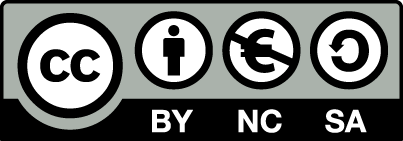 [1] http://creativecommons.org/licenses/by-nc-sa/4.0/ 
Ως Μη Εμπορική ορίζεται η χρήση:
που δεν περιλαμβάνει άμεσο ή έμμεσο οικονομικό όφελος από την χρήση του έργου, για το διανομέα του έργου και αδειοδόχο
που δεν περιλαμβάνει οικονομική συναλλαγή ως προϋπόθεση για τη χρήση ή πρόσβαση στο έργο
που δεν προσπορίζει στο διανομέα του έργου και αδειοδόχο έμμεσο οικονομικό όφελος (π.χ. διαφημίσεις) από την προβολή του έργου σε διαδικτυακό τόπο
Ο δικαιούχος μπορεί να παρέχει στον αδειοδόχο ξεχωριστή άδεια να χρησιμοποιεί το έργο για εμπορική χρήση, εφόσον αυτό του ζητηθεί.
Επεξήγηση όρων χρήσης έργων τρίτων
Δεν επιτρέπεται η επαναχρησιμοποίηση του έργου, παρά μόνο εάν ζητηθεί εκ νέου άδεια από το δημιουργό.
©
διαθέσιμο με άδεια CC-BY
Επιτρέπεται η επαναχρησιμοποίηση του έργου και η δημιουργία παραγώγων αυτού με απλή αναφορά του δημιουργού.
διαθέσιμο με άδεια CC-BY-SA
Επιτρέπεται η επαναχρησιμοποίηση του έργου με αναφορά του δημιουργού, και διάθεση του έργου ή του παράγωγου αυτού με την ίδια άδεια.
διαθέσιμο με άδεια CC-BY-ND
Επιτρέπεται η επαναχρησιμοποίηση του έργου με αναφορά του δημιουργού. 
Δεν επιτρέπεται η δημιουργία παραγώγων του έργου.
διαθέσιμο με άδεια CC-BY-NC
Επιτρέπεται η επαναχρησιμοποίηση του έργου με αναφορά του δημιουργού. 
Δεν επιτρέπεται η εμπορική χρήση του έργου.
Επιτρέπεται η επαναχρησιμοποίηση του έργου με αναφορά του δημιουργού
και διάθεση του έργου ή του παράγωγου αυτού με την ίδια άδεια.
Δεν επιτρέπεται η εμπορική χρήση του έργου.
διαθέσιμο με άδεια CC-BY-NC-SA
διαθέσιμο με άδεια CC-BY-NC-ND
Επιτρέπεται η επαναχρησιμοποίηση του έργου με αναφορά του δημιουργού.
Δεν επιτρέπεται η εμπορική χρήση του έργου και η δημιουργία παραγώγων του.
διαθέσιμο με άδεια 
CC0 Public Domain
Επιτρέπεται η επαναχρησιμοποίηση του έργου, η δημιουργία παραγώγων αυτού και η εμπορική του χρήση, χωρίς αναφορά του δημιουργού.
Επιτρέπεται η επαναχρησιμοποίηση του έργου, η δημιουργία παραγώγων αυτού και η εμπορική του χρήση, χωρίς αναφορά του δημιουργού.
διαθέσιμο ως κοινό κτήμα
χωρίς σήμανση
Συνήθως δεν επιτρέπεται η επαναχρησιμοποίηση του έργου.
Διατήρηση Σημειωμάτων
Οποιαδήποτε αναπαραγωγή ή διασκευή του υλικού θα πρέπει να συμπεριλαμβάνει:
το Σημείωμα Αναφοράς
το Σημείωμα Αδειοδότησης
τη δήλωση Διατήρησης Σημειωμάτων
το Σημείωμα Χρήσης Έργων Τρίτων (εφόσον υπάρχει)
μαζί με τους συνοδευόμενους υπερσυνδέσμους.
Χρηματοδότηση
Το παρόν εκπαιδευτικό υλικό έχει αναπτυχθεί στo πλαίσιo του εκπαιδευτικού έργου του διδάσκοντα.
Το έργο «Ανοικτά Ακαδημαϊκά Μαθήματα στο ΤΕΙ Αθηνών» έχει χρηματοδοτήσει μόνο την αναδιαμόρφωση του εκπαιδευτικού υλικού. 
Το έργο υλοποιείται στο πλαίσιο του Επιχειρησιακού Προγράμματος «Εκπαίδευση και Δια Βίου Μάθηση» και συγχρηματοδοτείται από την Ευρωπαϊκή Ένωση (Ευρωπαϊκό Κοινωνικό Ταμείο) και από εθνικούς πόρους.
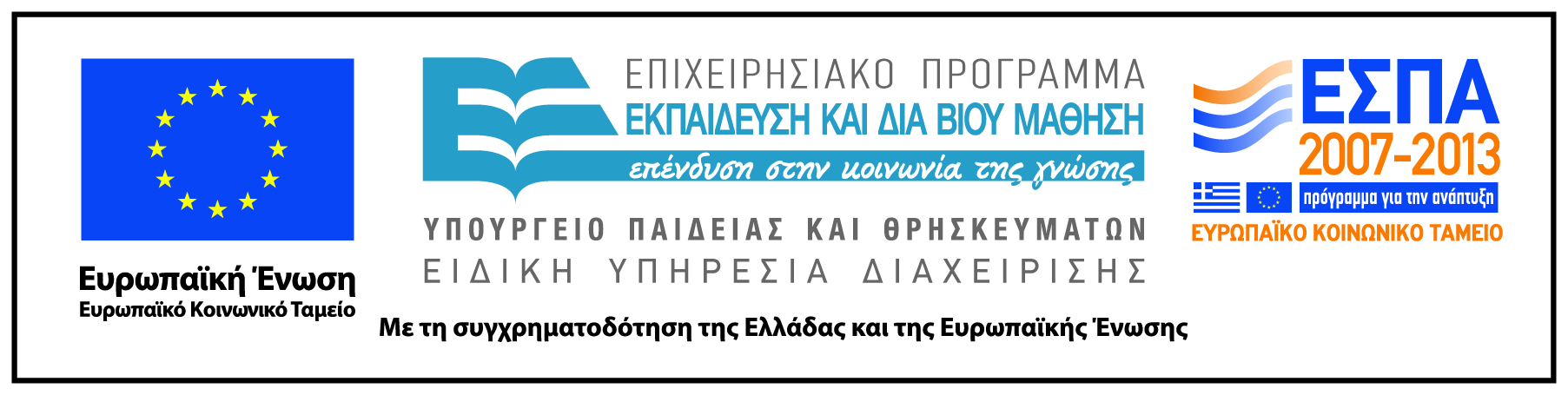